Body Parts
Spelling Words
arm
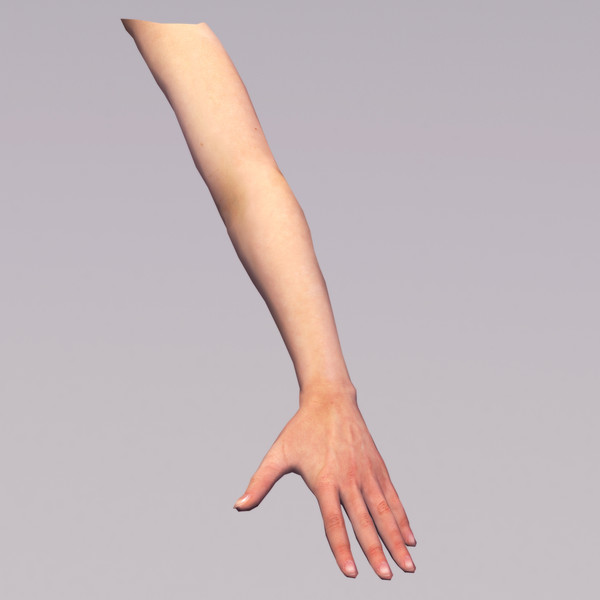 beard
ears
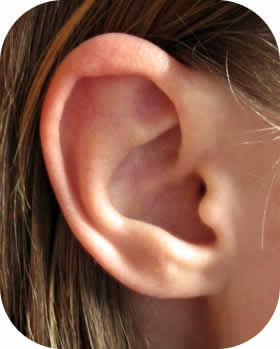 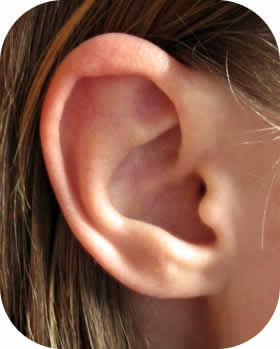 eyes
face
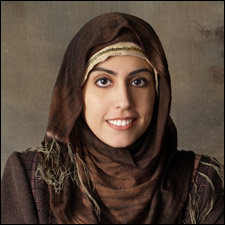 feet
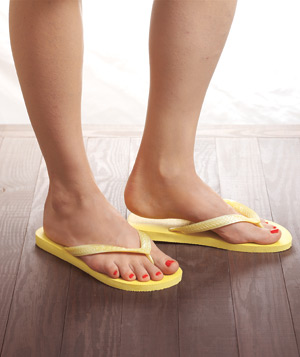 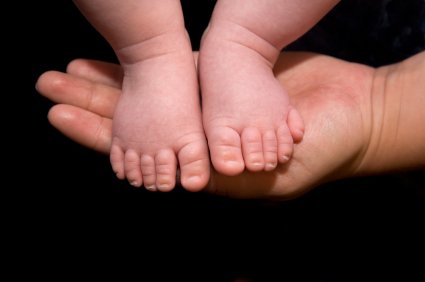 foot
hair
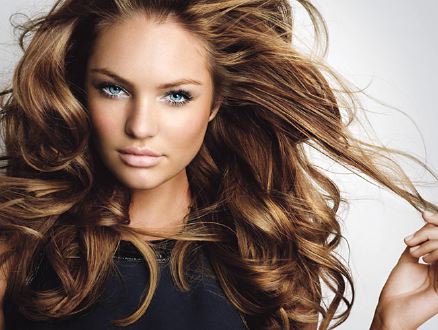 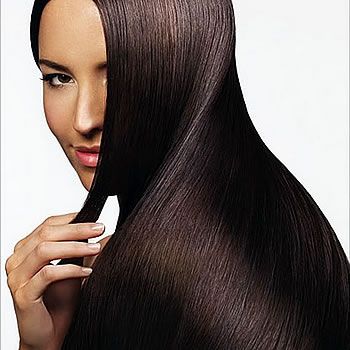 hand
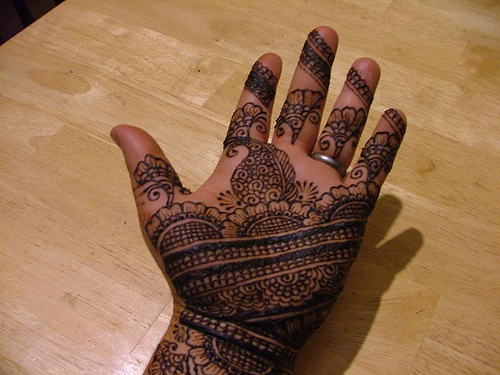 head
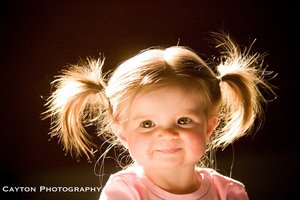 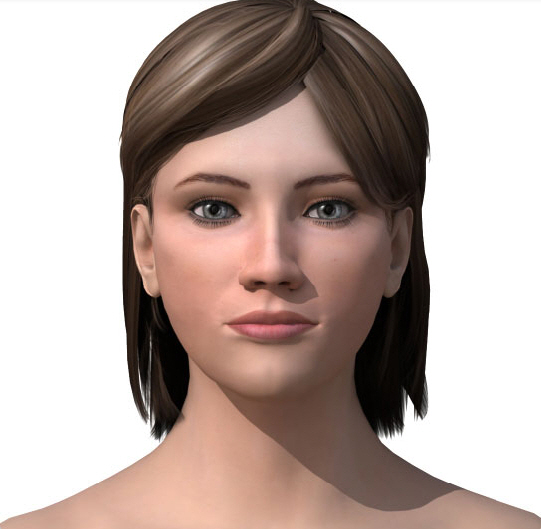 leg
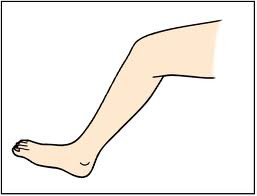 mouth
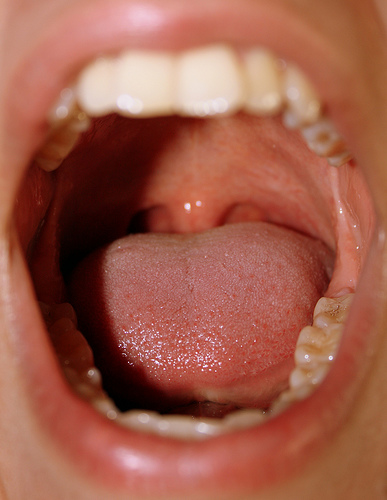 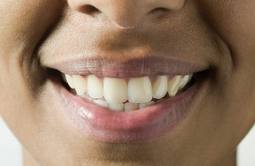 neck
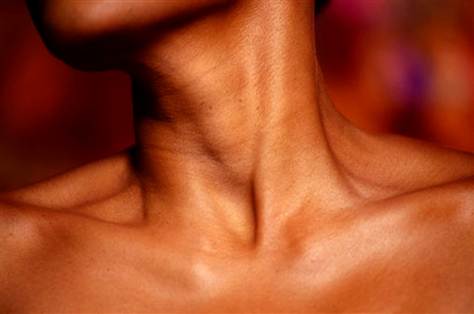 nose
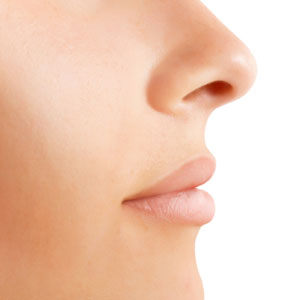 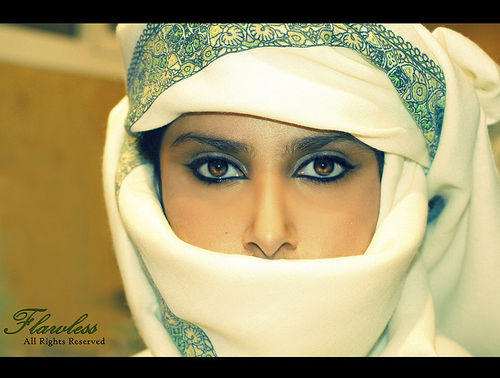 teeth
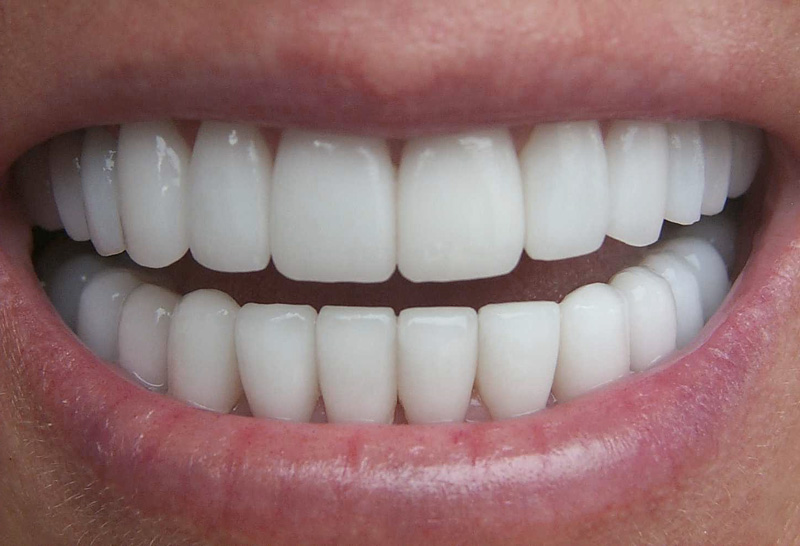 tooth
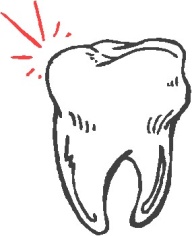 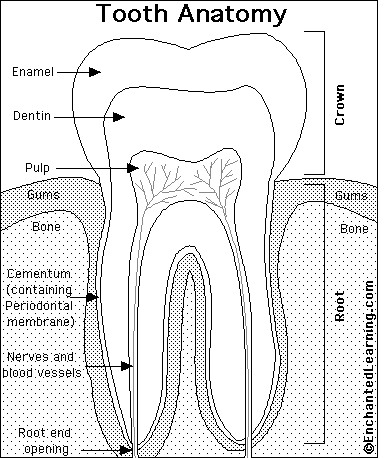 High Frequency
into
time
more
way